デジタル学園祭
「全国情報教育コンテスト2024」
−応募用紙−
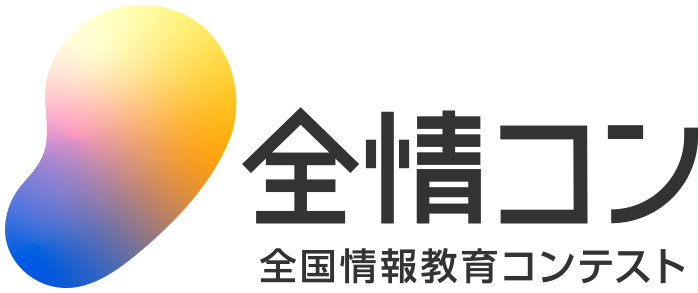 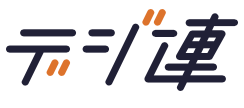 ‹#›
応募者情報
応募者情報
‹#›
応募者情報
※任意以外のすべての項目について、漏れなく記入してください。書類に不備があった場合は、応募無効となることがございます。ご注意ください。
応募種別
チーム
or
個人
どちらか選んで丸で囲んでください。
‹#›
応募者情報
※任意以外のすべての項目について、漏れなく記入してください。書類に不備があった場合は、応募無効となることがございます。ご注意ください。
‹#›
応募者情報
※任意以外のすべての項目について、漏れなく記入してください。書類に不備があった場合は、応募無効となることがございます。ご注意ください。
チームで応募する場合、代表者以外の発表を予定するメンバー情報を記載してください。発表者は代表者を含む４名を上限とします。なお、チームメンバーの数には制限はありません。
‹#›
応募者情報
※任意以外のすべての項目について、漏れなく記入してください。書類に不備があった場合は、応募無効となることがございます。ご注意ください。
チームで応募する場合、代表者以外の発表を予定するメンバー情報を記載してください。発表者は代表者を含む４名を上限とします。なお、チームメンバーの数には制限はありません。
‹#›
応募用紙についての留意事項
提出時、本ページは削除してください
応募用紙についての留意事項
‹#›
応募用紙についての留意事項
提出時、本ページは削除してください
「暮らしや学校をより良くする（DXする）」をテーマに、デジタル技術（※1）を活用した作品（アイデア or プロダクト）を制作し、次のデータを申し込みフォームから送信してください。なお、作品について制作者に問合せをする場合がありますので、確実に連絡が取れる連絡先（電話番号・メール）を必ず明記してください。
（※1）デジタル技術については例えばIoT、AI（生成系/人工知能）、3Dモデリング、VR、AR、ロボット、クラウドなど。ジャンル・領域は特に問いません。

①応募用紙（必須）
②作品説明補足資料（任意）
※①②すべて審査対象となります。
①応募用紙（必須）
応募前に必ず 公式WEB より応募用紙をダウンロードの上、ご記入ください。なお、作成にあたっては、必ず電子媒体をご使用ください（手書き不可）。
すべての項目について、漏れなく記入してください。書類に不備があった場合は、応募無効となることがございます。ご注意ください。
過去に発表・受賞した作品も応募可能です。ただし、発表時点から応募時までに作品のアップデートを行っている場合に限ります。
第1回デジタル学園祭「全国情報教育コンテスト」のファイナリスト作品は応募できません。
第1回デジタル学園祭「全国情報教育コンテスト」に落選した作品は、作品のアップデートを行っている場合に限り応募可能です。
②作品説明補足資料（任意）
応募用紙項目の内容を補足する資料を別途提出することも可能です。補足資料の形式は問いません。
‹#›
応募作品
応募作品
‹#›
応募作品
スライド１枚で図や絵も用いて記載してください。
作品のタイトル【必須】
作品の概要・特徴【必須】
使用技術：□ AI （生成系/人工知能）　□ IoT　□ロボット　□ VR/AR　□ 3D　□プログラミング　 □クラウド　□その他（　　　　　　　　　　　　　　　　　）
※該当する項目の□を■に塗りつぶしてください。その他を選んだ場合は、カッコ内に技術を記載してください。
‹#›
応募作品概要
どのような課題を解決したいのか　※スライド3枚以内
それぞれの項目について規定のスライド枚数以内で図や絵も用いて記載してください。
1）応募作品は、どのような（社会）課題を解決するものですか。【必須】
２）なぜその（社会）課題を解決しようと思ったのですか？ 【必須】
3-1）（社会）課題を解決したらどんな社会が実現できますか？ 【必須】
3-2） （社会）課題を解決したら社会にとってどのような良い影響がありますか？ 【必須】
4）現在、その課題に対する解決方法はありますか？【必須】
ある場合、既存の解決方法では不十分な理由を説明してください。
ない場合、なぜ実現していないのかの課題を説明してください。
５）その課題に対してどのような解決方法が考えられますか？(仮説)【必須】
‹#›
応募作品
何を開発したのか　※スライド6枚以内
それぞれの項目について規定のスライド枚数以内で図や絵も用いて記載してください。
6）プロダクト/サービスの名称【必須】
7）機能・仕様（内容詳細）【必須】
・詳細（何をするものなのか、対象者は誰か、どのような機能があるのかなど)
・ユーザーインターフェース/デザイン（形・サイズ・色など）
・使い方や操作方法
・工夫したポイント
8）開発・実験【必須】
・システム構成図　※アイデア段階の場合はシステム構成図のみでかまいません。
・プロジェクトファイルやソースコード
　※Githubやクラウドストレージ等WEB 上の共有システムに保存し、その URL を記載してください。
・動作させるための説明資料（動作環境・必要なライブラリ、必要に 応じてテストユーザーの情報等）
9）経済効果【必須】
・製造原価
・販売（予定）価格
・経済波及効果
10）今後の展開【必須】
・実用化にむけての課題、スケジュールなど
‹#›
応募作品
制作を振り返って　※スライド２枚以内
それぞれの項目について規定のスライド枚数以内で図や絵も用いて記載してください。
11）過程で発生した問題・課題とそれをどのように解決したかを教えてください。【必須】
仮説と異なった結果になったこと、予期せぬ問題が起こったこと、検討すべきことが増えたなど。仮説通りに上手くいった場合はその旨を記載ください。
12）過程で試行錯誤や検討を重ねたポイントを教えてください。【必須】
13）情報Ⅰの内容を活用した部分を教えてください。【必須】
‹#›